NPV Vs. IRR
Dr. Craig Ruff
Department of Finance
J. Mack Robinson College of Business
Georgia State University
© 2014 Craig Ruff
1
NPV Vs. IRR
Recall our project: A company is considering building a polyethylene plant in Alpharetta, Georgia, USA
We estimate that it will cost $2000 to build the plant and result in these positive net cash flows over the next 4 year.
2
NPV Vs. IRR
NPV
3
NPV Vs. IRR
IRR
4
NPV Vs. IRR
For a single project, NPV and IRR will always give the same accept/reject decision
If NPV > 0           IRR > Cost of Capital

If NPV < 0           IRR < Cost of Capital
5
NPV Vs. IRR
One way to see this is to suppose the cost of capital is 14.47%.

Since the IRR of 14.48% is the rate that makes the NPV = 0, then using the lower rate of 14.47% to discount the cash flows would have to make the NPV positive.  





So, in this case, we would see both …
NPV: accept because the NPV > 0
and
IRR: accept because the IRR > Cost of Capital  (14.48 > 14.47).
6
NPV Vs. IRR
Now, suppose the cost of capital is 14.49%.

Since the IRR of 14.48% is the rate that makes the NPV = 0, then using the higher rate of 14.49% to discount the cash flows would have to make the NPV negative.  





So, in this case, we would see both …
NPV: reject because the NPV < 0
and
IRR: reject because the IRR < Cost of Capital  (14.48 < 14.49).
7
NPV Vs. IRR
For a single project, NPV and IRR will always give the same accept/reject decision
Remember that the IRR is the rate that makes the NPV = 0.
If NPV > 0           IRR > Cost of Capital

If NPV < 0           IRR < Cost of Capital
NPV at a Cost of Capital of 14.47% =  $.61
NPV at a Cost of Capital of 14.49% =  -$.379
8
NPV Vs. IRR
But NPV and IRR may rank projects differently….
If one method accepts (green), then the other method will accept.
The point is that the two methods can rank the projects differently.
If one method rejects (red), then the other method will reject.
9
NPV Vs. IRR
Arguably, if a firm has unlimited capital and employee resources, it should take on all positive NPV (or, IRR>WACC) projects.  That would maximize shareholder wealth.
But what if the firm does not have enough money or managerial talent to take on all of the good projects?
Or, suppose two factories are being proposed for one piece of land.  If you build one factory, you cannot build the other.  
This creates a situation of having mutually exclusive projects – if the company goes forward with one (or more) of the potential projects, it cannot take on the other(s).
10
NPV Vs. IRR
With mutually exclusive projects, the difference is ranking becomes critical. 
Should the company go by NPV’s ranking or IRR’s ranking in selecting which projects to move forward with?
11
NPV Vs. IRR
To put some numbers to the ranking differences of the two methods (NPV and IRR), let’s introduce another simple example for the same company that was considering the Alpharetta project.  Assume the appropriate cost of capital is 10% for both projects.Assume that the company only has enough managerial talent to proceed with one of these projects.
Project: Roswell Factory
Payback Period? = 3.33 

NPV? = 98.35

IRR? = 11.79%
12
NPV Vs. IRR
Comparing the Roswell Factory to the Alpharetta Factory…
In this case, the Alpharetta factory dominates the Roswell factory in terms of both NPV and IRR.
Project: Roswell Factory
Project: Alpharetta Factory
Payback Period? = 3.33 

NPV? = 98.35

IRR? = 11.79%
Payback Period? = 2.33 

NPV? = 157.63

IRR? = 14.48%
13
NPV Vs. IRR
But what if the Cost of Capital is 5% (as opposed to 10%)?
Note that the payback period and IRR numbers will not change with the change in the cost of capital from 10% to 5%
14
NPV Vs. IRR
In this case, the IRR approach would pick the Alpharetta factory, and the NPV approach would select the Roswell factory.
Comparing the Roswell Factory to the Alpharetta Factory using a 5% cost of capital (as opposed to 10%)
Project: Roswell Factory
Project: Alpharetta Factory
Payback Period? = 3.33 

NPV? = 413.00

IRR? = 11.79%
Payback Period? = 2.33 

NPV? = 360.84

IRR? = 14.48%
15
NPV Vs. IRR
First, why did NPV and IRR agree at a cost of capital of 10% but disagree at a cost of capital of 5%?  Let’s consider the cash flows of the two projects.
Project: Roswell Factory
Project: Alpharetta Factory
16
NPV Vs. IRR
This chart contains the NPVs for the two projects using different costs of capital.  On the next slide are the graphs of these numbers.
17
NPV Vs. IRR
We call these graphs the NPV Profiles.
18
NPV Vs. IRR
We call these graphs the NPV Profiles.
IRR - Alpharetta
IRR - Roswell
19
NPV Vs. IRR
We call these graphs the NPV Profiles.
20
NPV Vs. IRR
We call these graphs the NPV Profiles.
21
NPV Vs. IRR
We call these graphs the NPV Profiles.
Crossover rate = 7.2%
22
NPV Vs. IRR
To sum up, we see that if the cost of capital is greater than the crossover rate (7.2%), then Alpharetta will have the higher NPV.
If the cost of capital is less than the crossover rate (7.2%), then Roswell will have the higher NPV.  But IRR likes Alpharetta. 
Why did this occur?
Crossover rate = 7.2%
23
NPV Vs. IRR
When do we typically have differences in the results from the two approaches?
Projects differ in terms of timing (which we see with the Alpharetta factory versus the Roswell factory)
Projects differ in terms of size
Two Mutually Exclusive Projects (assume cost of capital = 10%)
Project S:
IRR: 56%
NPV: $23 million
Project L:
IRR: 15%
NPV: $446 million
24
NPV Vs. IRR
What should we do if IRR and NPV disagree about which of these two mutually exclusive projects is the better one?
In general, the standard classroom answer is that we should go with the NPV results.
Why NPV over IRR? One reason is that NPV focuses on which project  will add the most to shareholder wealth, which is the goal of the firm.
Also, NPV uses the more reasonable reinvestment assumption.  Recall that NPV assumes reinvestment at the cost of capital and IRR at the IRR.
Also, there is the possibility of multiple IRRs.  This can occur if there are multiple sign changes in the cash flows.
25
NPV Vs. IRR
Summary of NPV vs. IRR…
The NPV and IRR metrics are very similar.  The key differences are:
NPV focuses on a project’s addition to shareholder wealth and assumes reinvestment at the cost of capital (WACC).
IRR focuses on the project’s return and assumes reinvestment at the project’s IRR.
26
Internal Rate of Return
Summary of NPV vs. IRR…
The IRR calculation makes the following assumptions:
It gets the cash flows as expected
It can reinvest the intermediate cash flows at the IRR
It stays in the investment as long as planned.
The NPV calculation has a similar set of assumptions:
It gets the cash flows as expected
It can reinvest the intermediate cash flows at the cost of capital
It stays in the investment as long as planned.
27
© 2014 Craig Ruff
NPV Vs. IRR
Summary of NPV vs. IRR…
For an individual project, IRR and NPV will always yield the same accept/reject decision.  If NPV accepts a project, IRR will accept the project, and vice versa. If NPV rejects a project, IRR will reject the project, and vice versa.
28
NPV Vs. IRR
Summary of NPV vs. IRR…
However, IRR and NPV may not always rank a set of projects in the same way:
What types of projects may 
have different rankings by 
PV and IRR?

- Projects differ in terms of
timing

- Projects differ in term of 
size
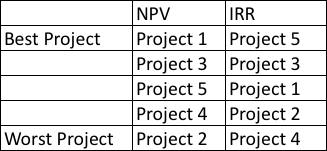 29
NPV Vs. IRR
Summary of NPV vs. IRR…
The differences in ranking matter if the company has mutually exclusive projects, which can result from:
The company has constrained capital.  Ideally, the company should take on all projects with positive NPVs (or IRRs > WACC); however, the company may have a limited amount of capital, which means that the company has to choose between ‘good’ projects.
The projects may be physically mutually exclusive.  For instance, suppose the company is considering two proposed factories for one piece of land.  Since only one factory can be built, building one factory precludes the other.  Or, perhaps the company has a limited amount of managerial talent to run the full set of projects.
30
NPV Vs. IRR
Summary of NPV vs. IRR…
Academics like NPV rankings better because: 
NPV makes the more reasonable assumption about the reinvestment rate. IRR assumes company can reinvest intermediate cash flows at the project’s IRR? NPV assumes that the company can reinvest at the average cost of capital (WACC).
NPV focuses on additions to shareholder wealth.  A small high-return project may not add as much shareholder wealth as a larger not-as-high-return project.
It is possible to have multiple IRRs for one project.
31
NPV Vs. IRR
Summary of NPV vs. IRR…
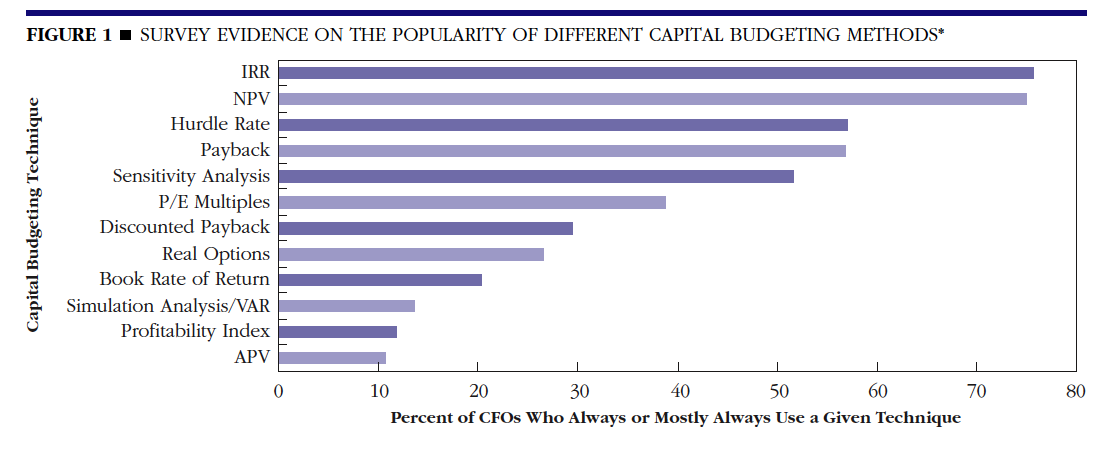 Source:” How Do CFOs Make Capital Budgeting and Capital Structure Decisions,” Graham and Harvey, Journal of Applied Corporate Finance, Volume 15, Number 1, Spring 2002